General Common Trunk Course Conclusion
Safety Training for New Recruits
TCG 7
Zusammenfassung der allgemeinen gemeinsamen Grundlage
H3SE-Integrationskit
TCG 7
Der Sicherheitswert bei Total
Die Sicherheit ist seit vielen Jahren eine Priorität für Total.
Seit Januar 2016: Die Sicherheit wurde in den Rang eines Werts erhoben.
Folgen für unsere betrieblichen Tätigkeiten: Die Aktionen, die die Sicherheit erhalten und verbessern sollen, werden immer vorangestellt.
Keine Kritik und kein Tadel, wenn Sie zugunsten der Sicherheit reagieren, selbst im Fall des Stopps eines Vorgangs.
Total möchte eine führende Rolle für die verantwortungsbewussten Energie einnehmen. 

Wenn Sie diesen Sicherheitswert nicht teilen, haben Sie damit beschlossen, dass Sie nicht für die Gruppe arbeiten wollen.
H3SE-Integrationskit – TCG 7 – Zusammenfassung – V2
3
DER SICHERHEITSWERT UND SIE
Welche Maßnahmen möchten Sie in Ihrer zukünftigen Position konkret umsetzen, um dazu beizutragen, Sicherheit als Wert in unserem Unternehmen zu verankern?

Welche Schwierigkeiten erwarten Sie dabei?

Haben Sie bereits Ideen, wie Sie diesen Schwierigkeiten begegnen können?
H3SE-Integrationskit – TCG 7 – Zusammenfassung – V2
4
PERSÖNLICHE H3SE-VERPFLICHTUNGEN
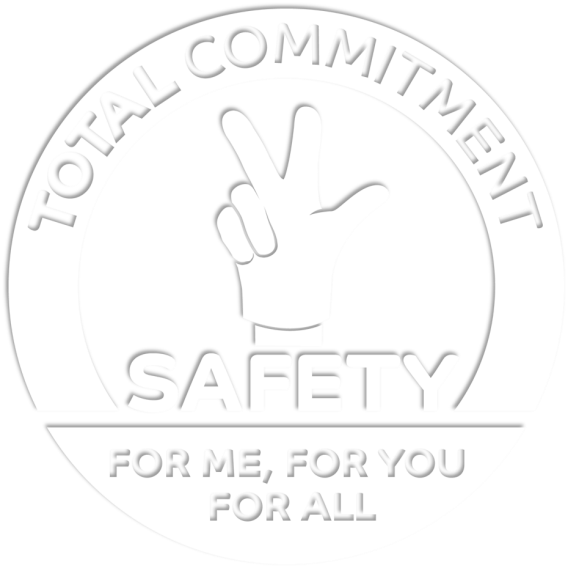 „Sicherheit: für dich, für mich, für alle“